Перекресткии ихвиды
выполнил ч. сергей
6е
Перекресток
Перекресток -это место пересечения, примыкания или разветвления дорог на одном уровне.
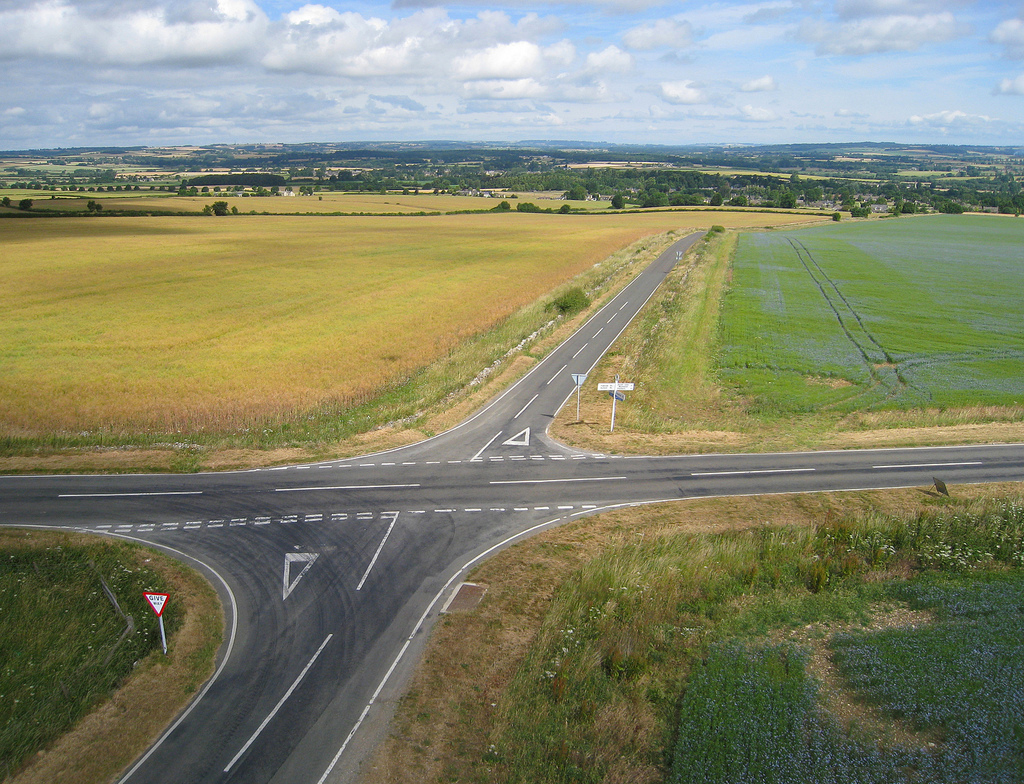 Виды перекрестков
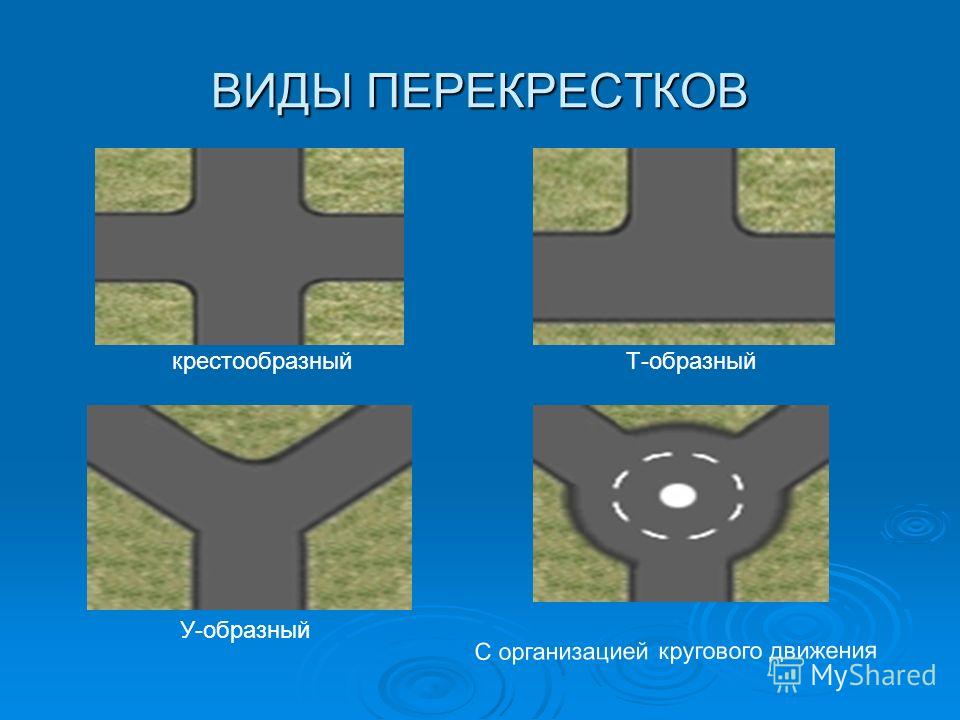 Виды перекрестков
Перекресток, где очередность движения определяется сигналами светофора или регулировщика, считается регулируемым.
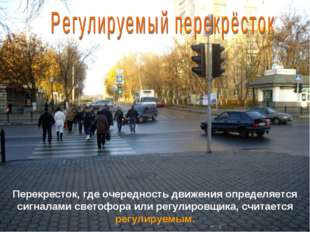 Виды перекрестков
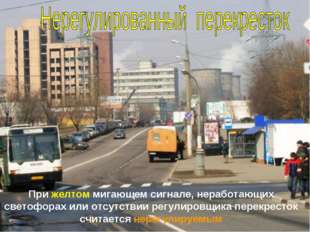 Правила перехода
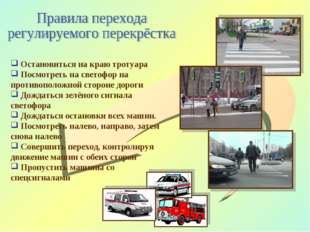 Правила перхода
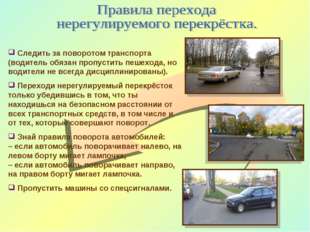 Правила перехода
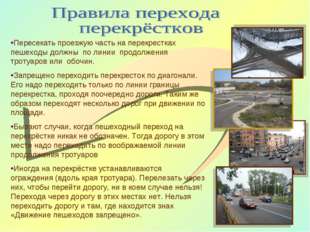